Муниципальное автономное общеобразовательное учреждение средняя общеобразовательная школа № 3                   г. Гулькевичи муниципального образования Гулькевичский район имени А.В. Кривцова
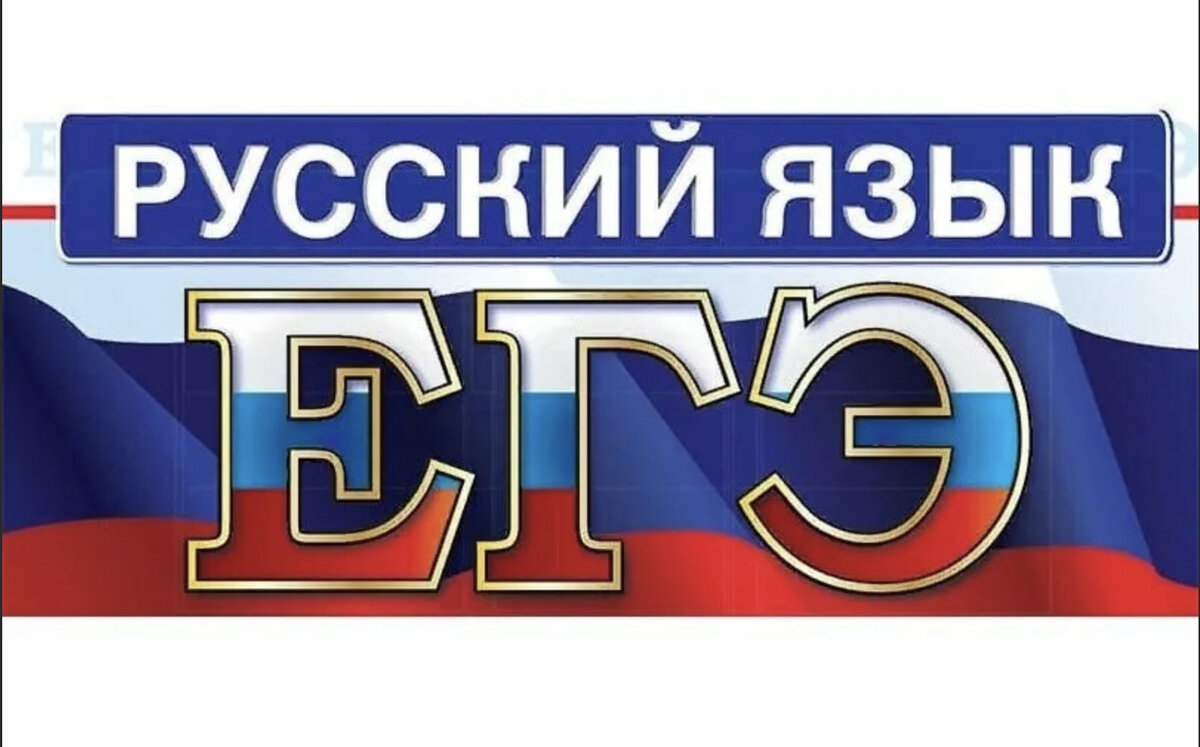 Задание 27
Цацуро Анна Николаевна, 
учитель русского языка и литературы
г. Гулькевичи, 2024
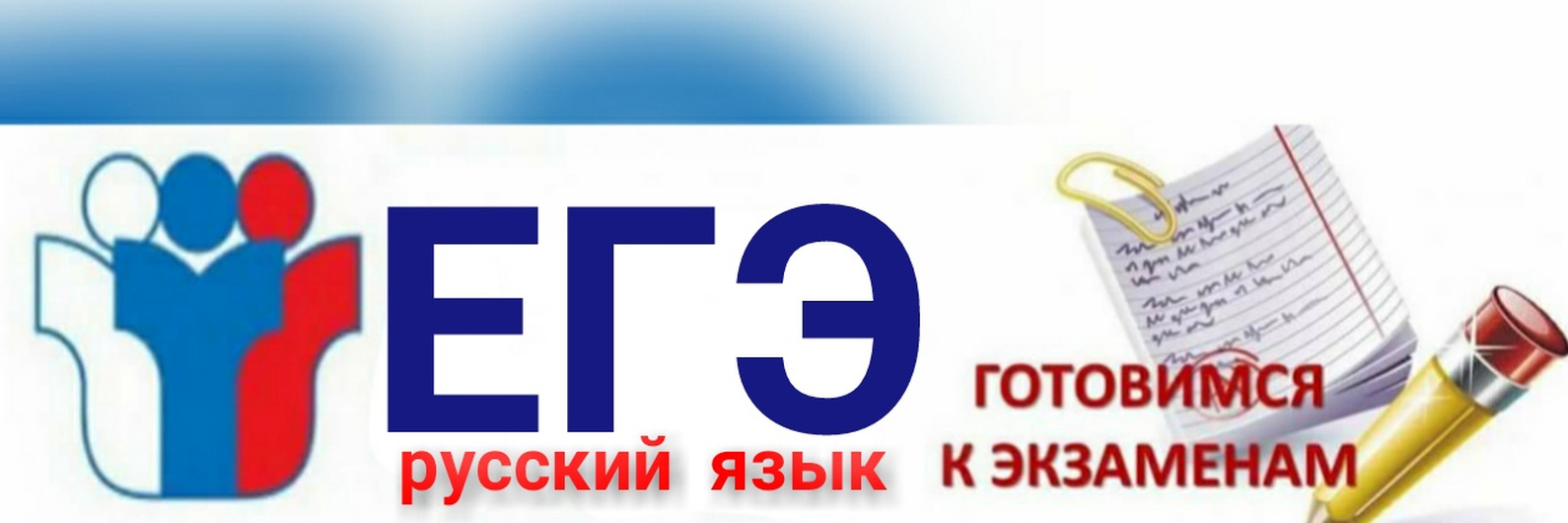 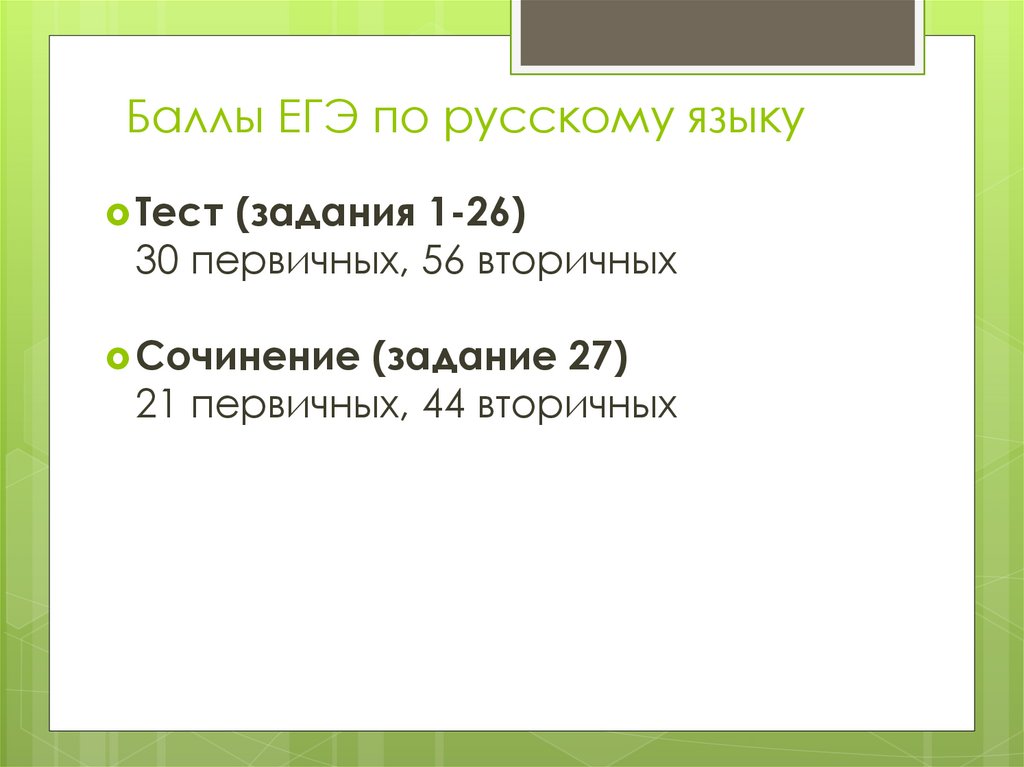 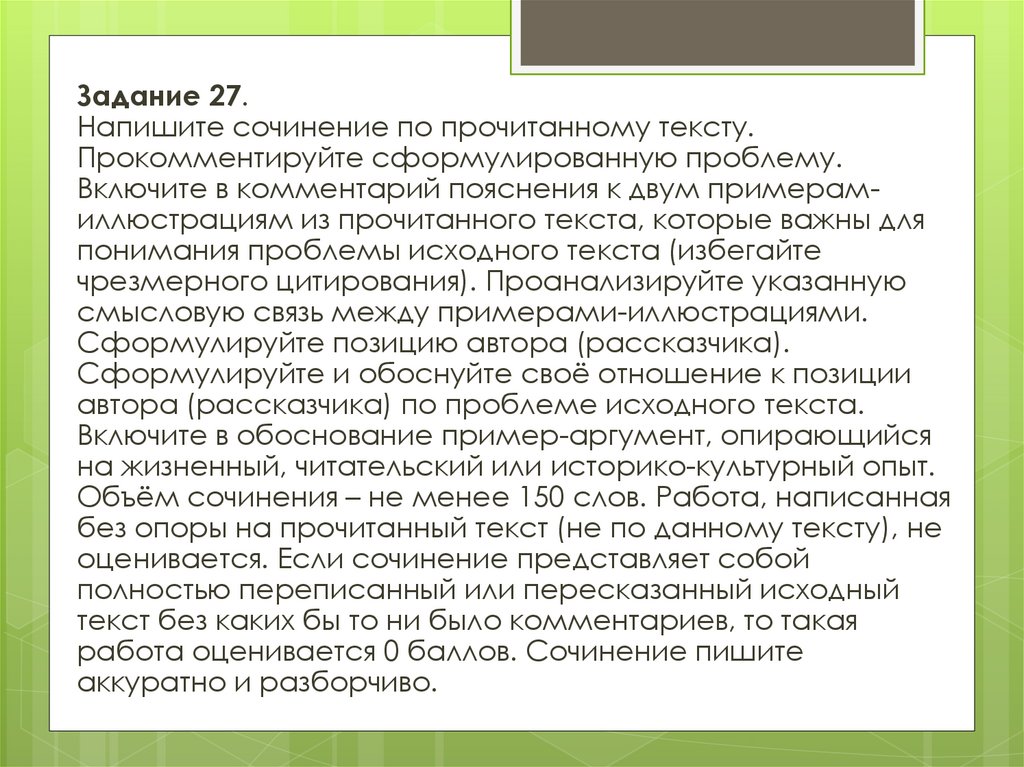 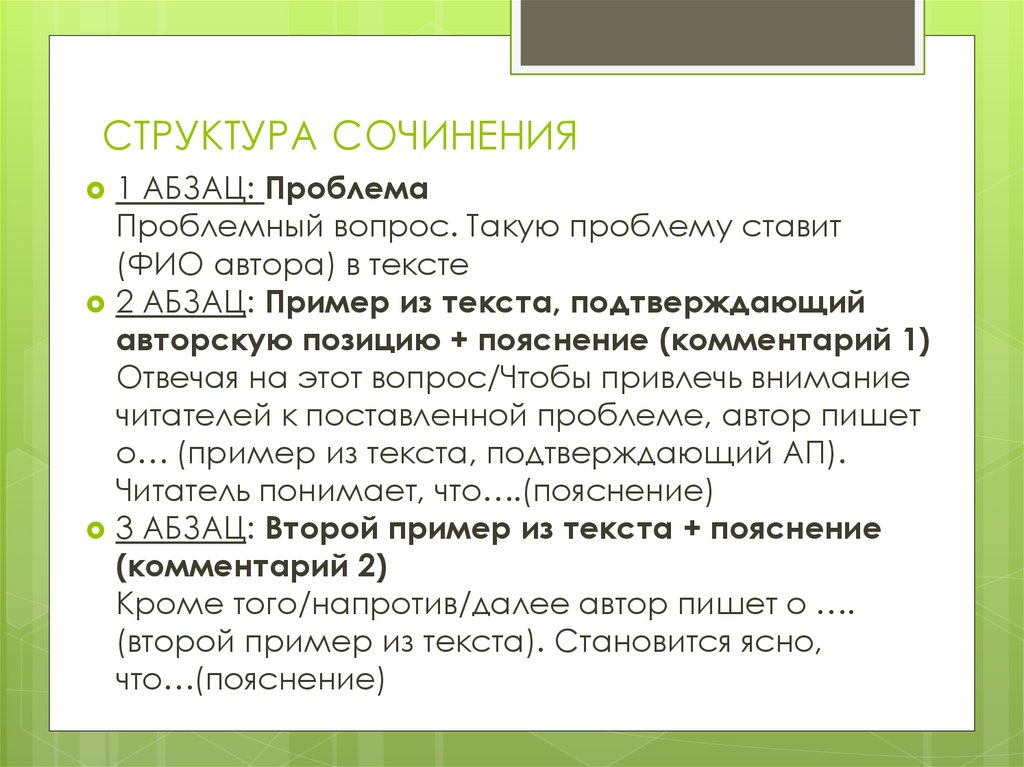 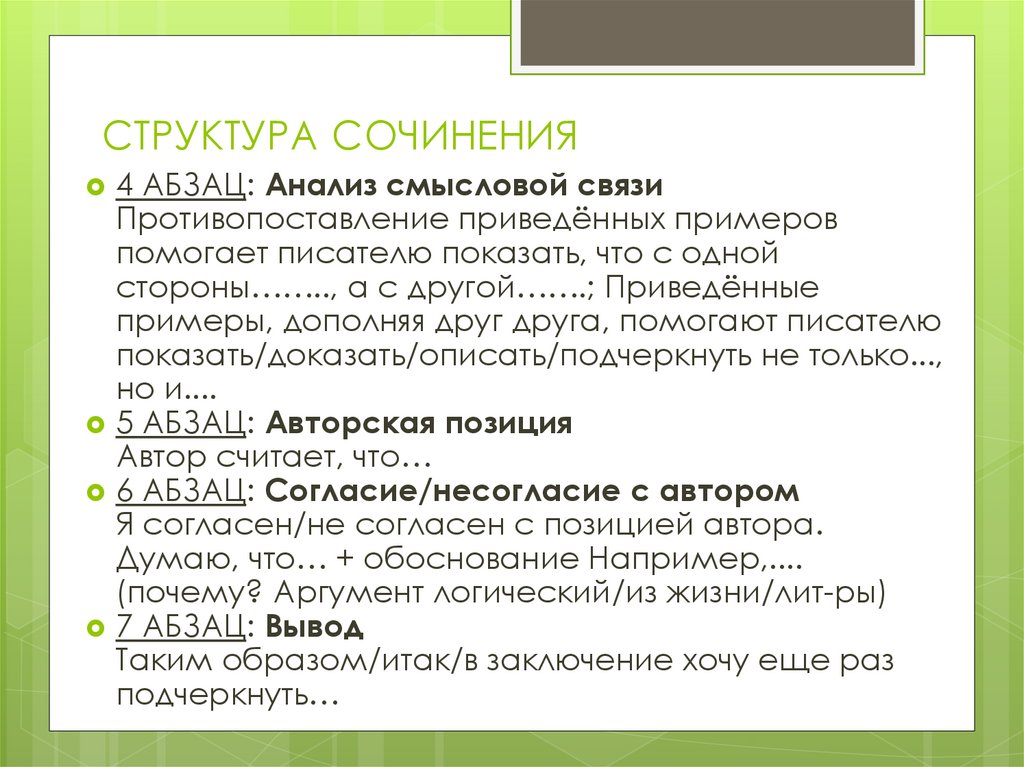 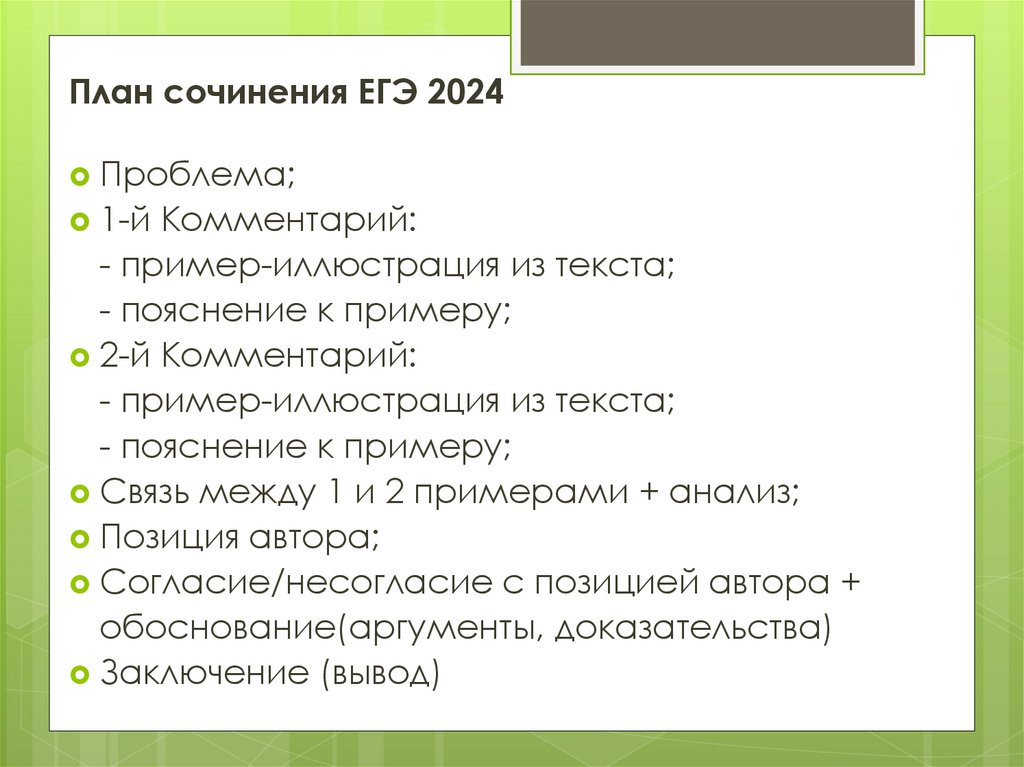 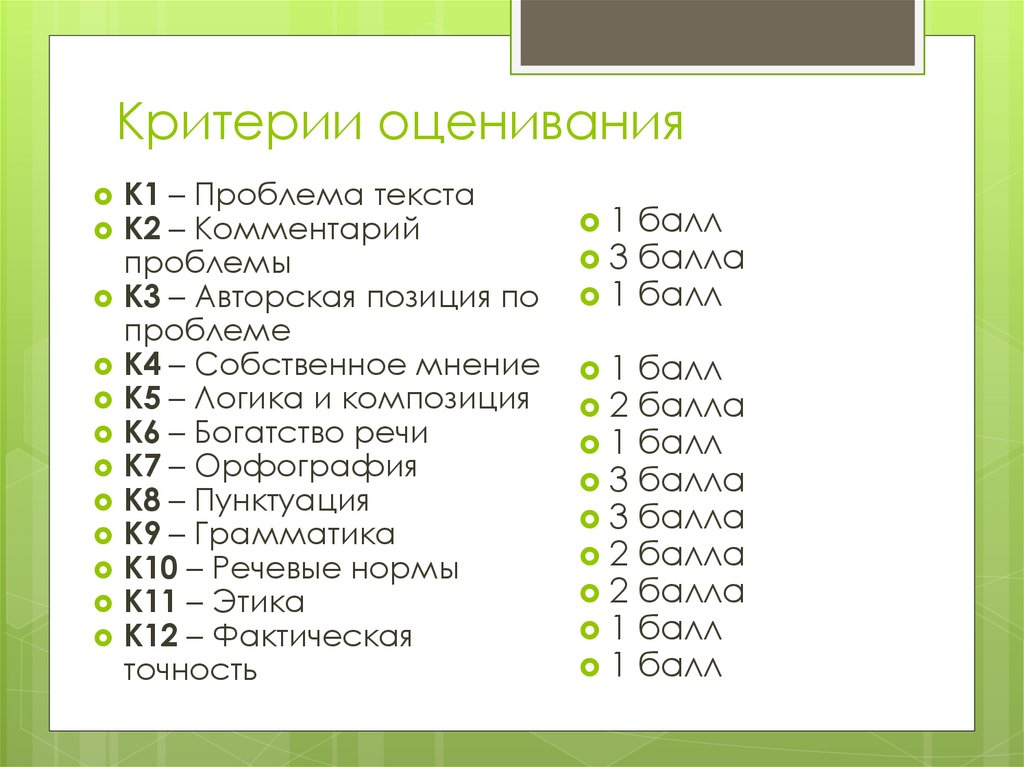 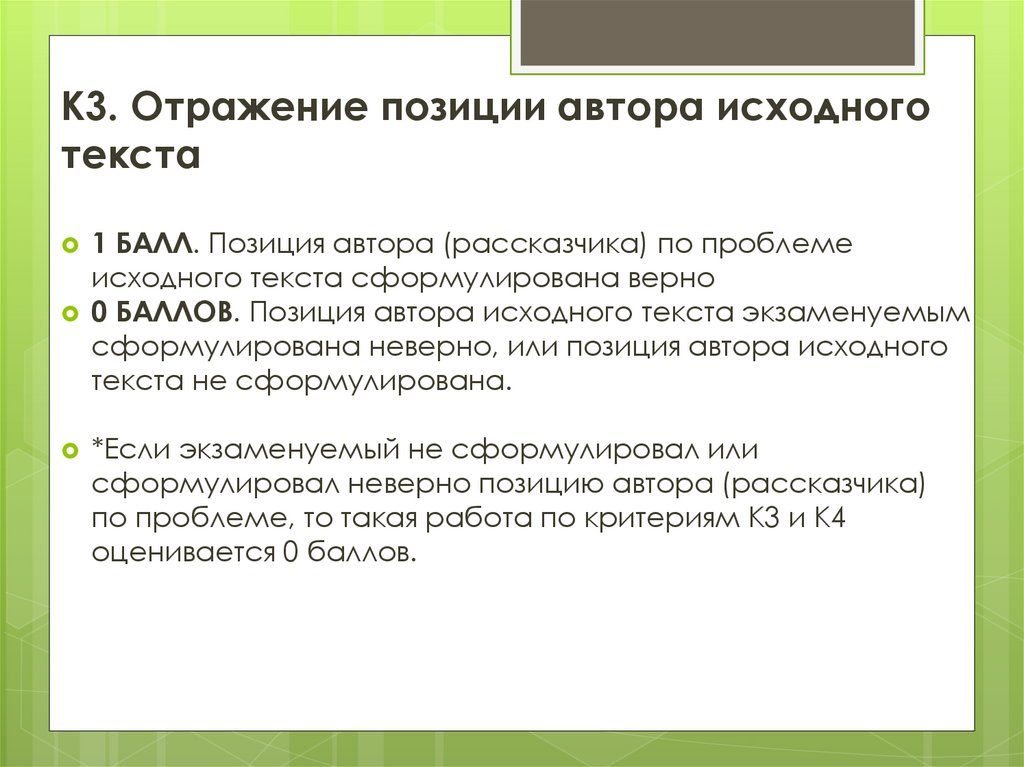 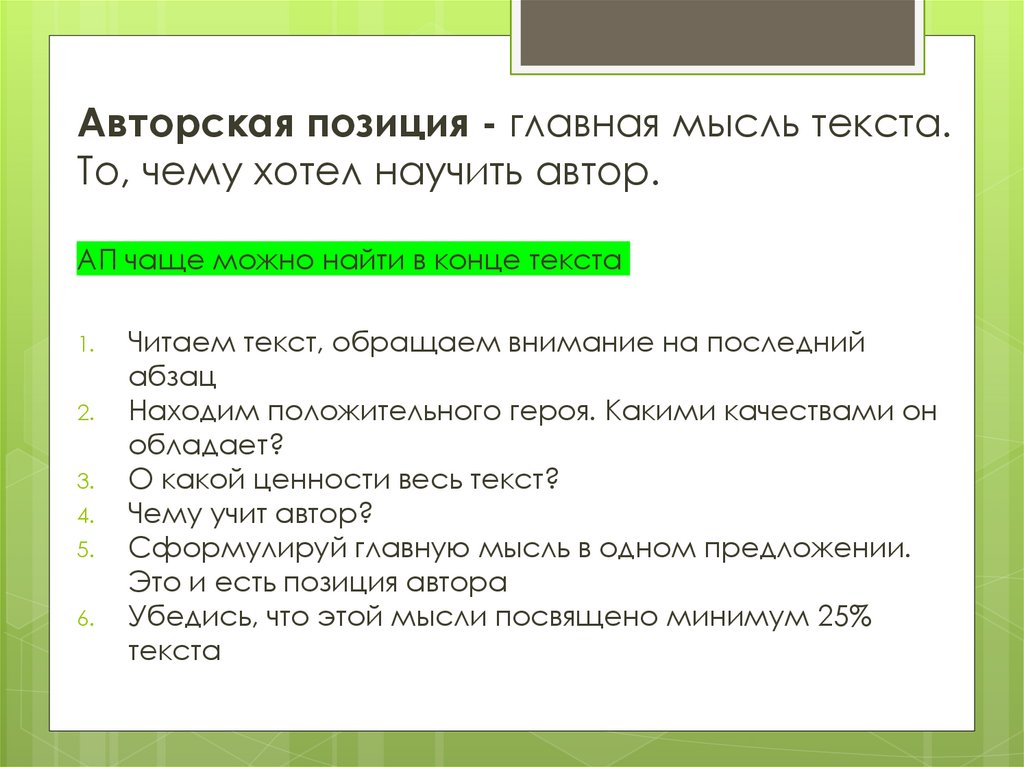 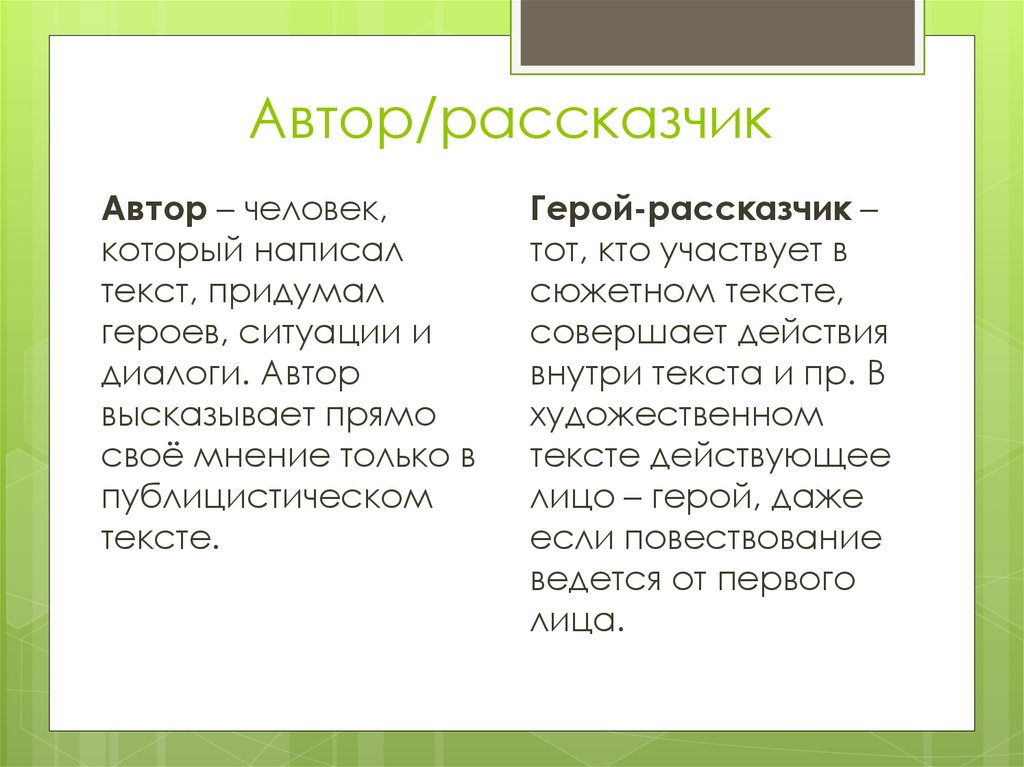 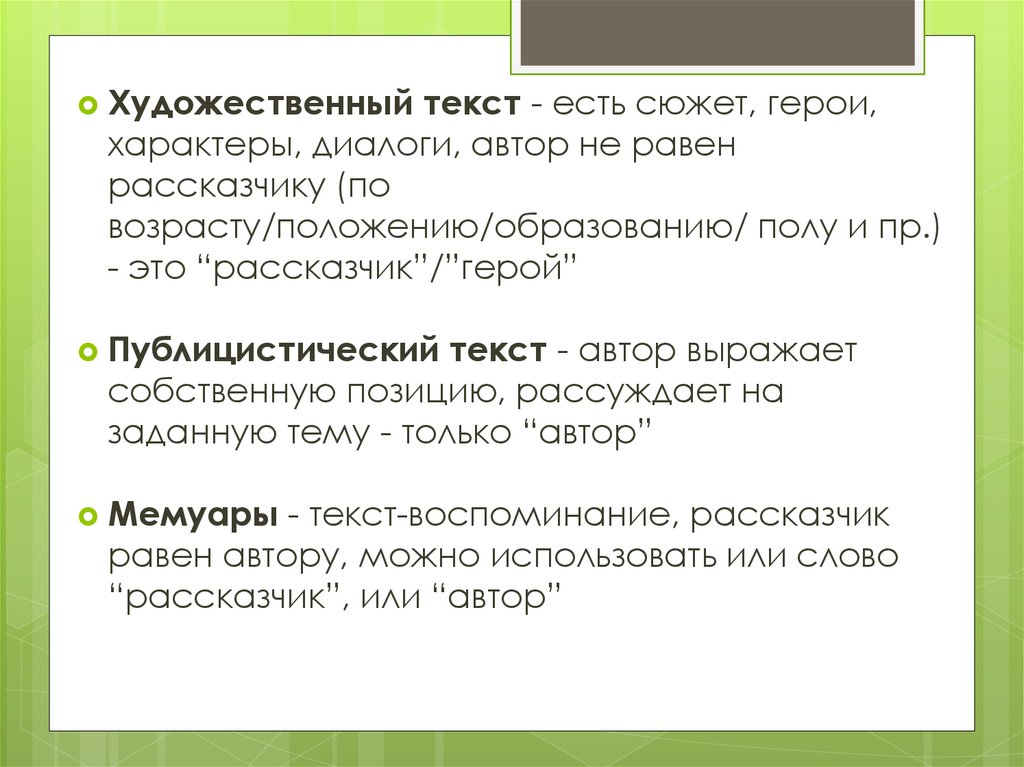 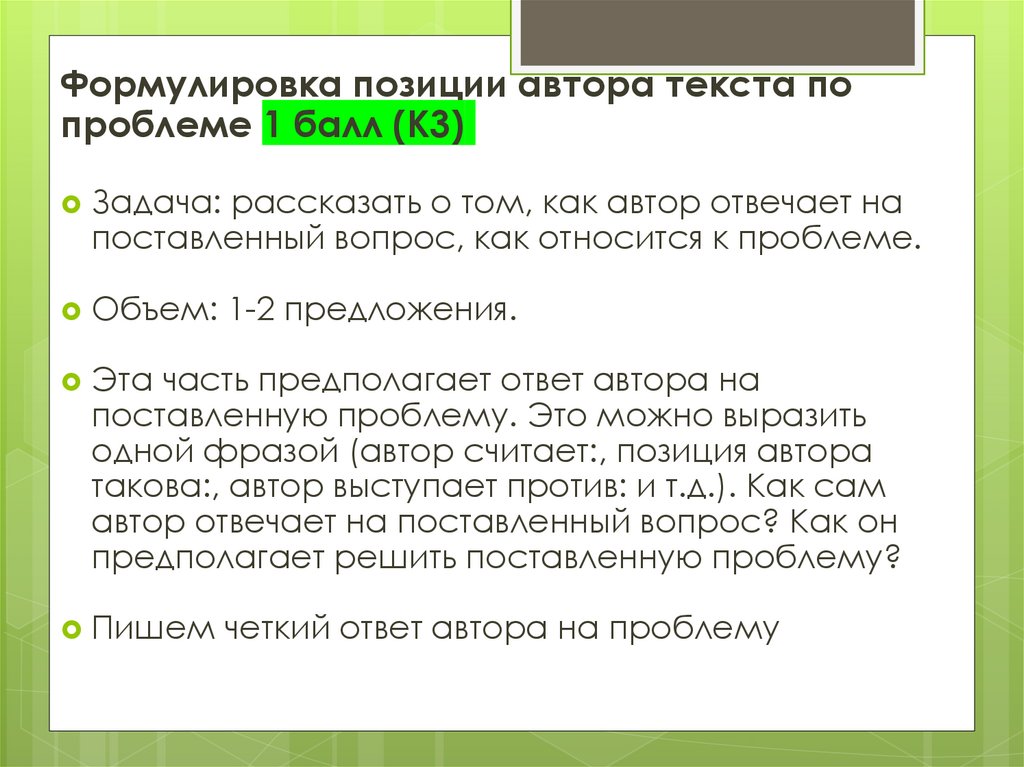 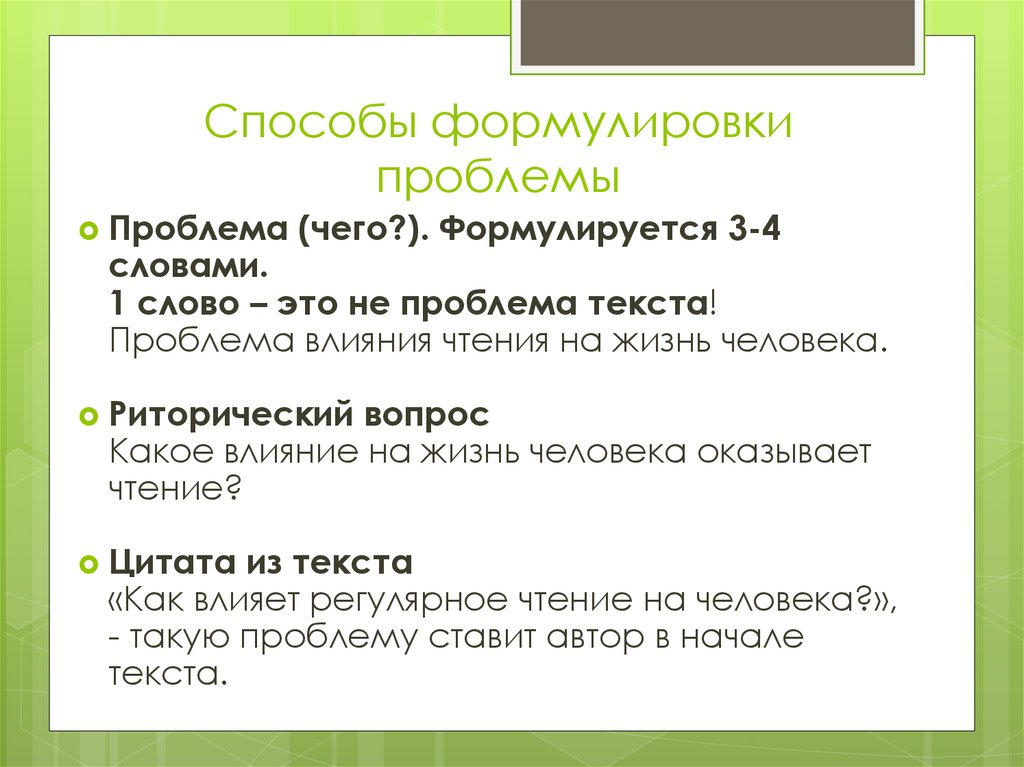 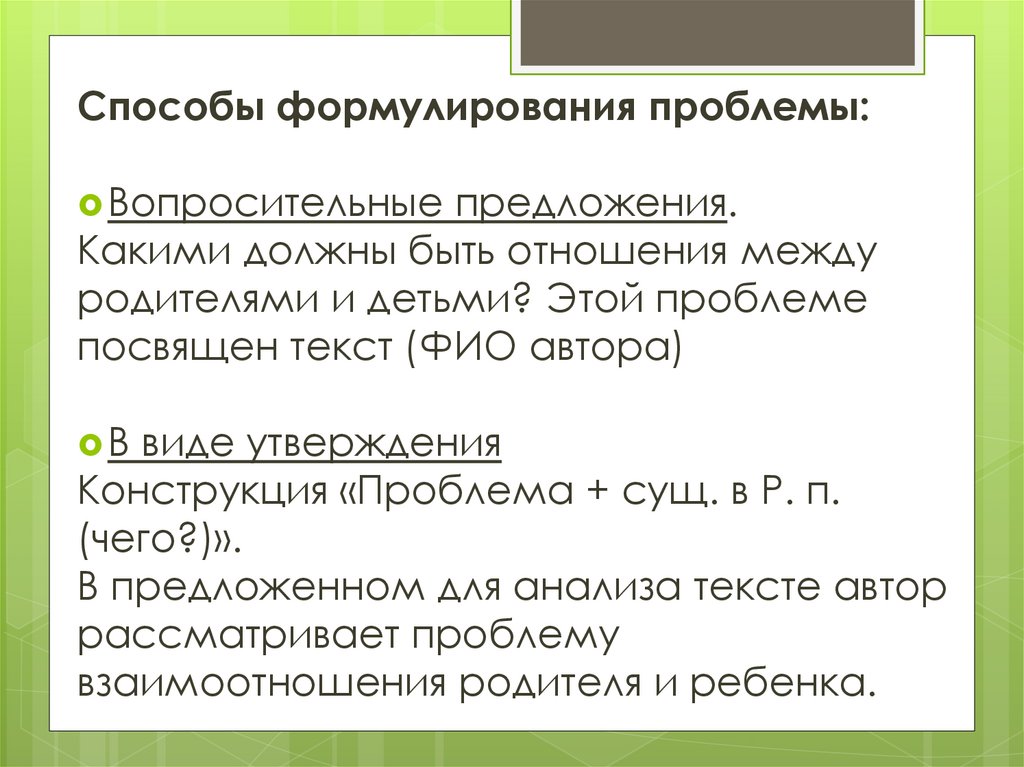 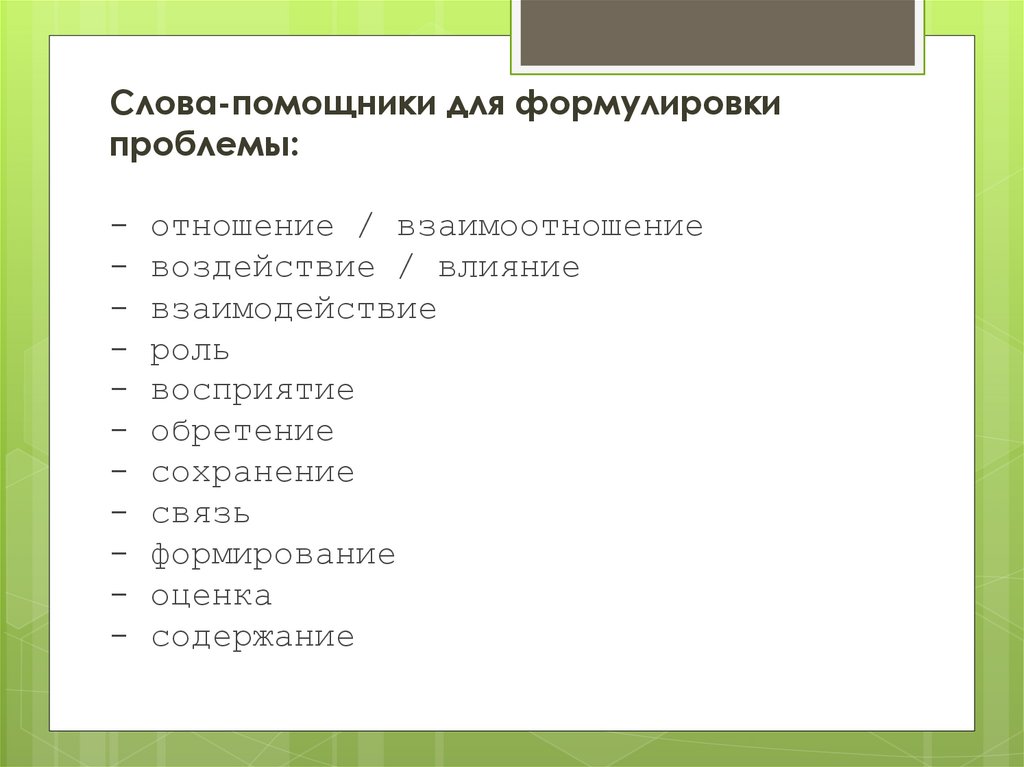 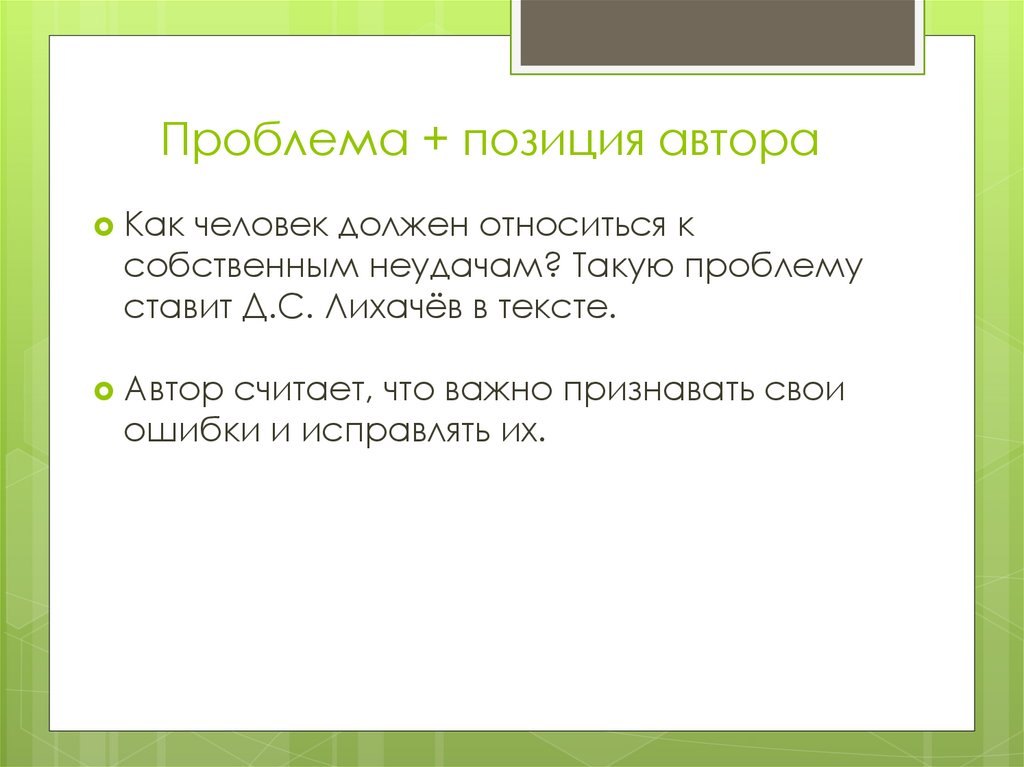 Учителю для работы
https://fipi.ru/navigator-podgotovki/navigator-ege
https://rustutors.ru/egeteoriya/
https://4ege.ru/russkiy/  и др.